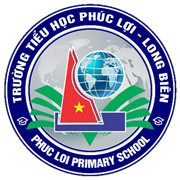 Trường Tiểu học Phúc Lợi
Tuần 22
Toán
Nhân số có bốn chữ số với số có một chữ số
YÊU CẦU CẦN ĐẠT
Hs biết thực hiện phép nhân số có bốn chữ số với số có một chữ số ( có nhớ một lần)
Nhân nhẩm số trong nghìn (nhỏ hơn 10 000) với số có một chữ số.
Ôn lại bài toán gấp một số lên nhiều lần
1034 x 2  = ?
a)
* 2 nhân 4 bằng 8,
8
viết  8.
1
0
3
4
x
viết  6.
* 2 nhân 3 bằng 6,
6
2
0
* 2 nhân 0 bằng 0,
viết  0.
2
* 2 nhân 1 bằng 2,
viết  2.
1034 x 2
2068
=
2125 x 3  = ?
b)
2
1
2
* 3 nhân 5 bằng 15,
5
5
1
1
1
viết  5  nhớ  .
x
* 3 nhân 2 bằng 6,
viết 7.
7
thêm 1 bằng 7,
3
* 3 nhân 1 bằng 3,
viết   3.
3
* 3 nhân 2 bằng 6,
6
viết   6.
2125 x 3 = 6375
* 2 nhân 4 bằng 8, viết 8.
* 2 nhân 3 bằng 6, viết 6.
* 2 nhân 0 bằng 0, viết 0.
* 2 nhân 1 bằng 2, viết 2.
* 3 nhân 5 bằng 15, viết 5 nhớ 1.
* 3 nhân 2 bằng 6, thêm 1 bằng 7, viết 7.
* 3 nhân 1 bằng 3, viết 3.
* 3 nhân 2 bằng 6, viết 6.
1034 x 2 =  ?
a)
1034
x
2
2068
1034 x 2 = 2068
2125 x 3 = ?
b)
2125
x
3
6375
2125 x 3 = 6375
1
Tính :
6
1
2
1
1
3
4
4
1
3
2
1
7
2
0
0
x
x
x
x
2
2
3
4
1
Tính :
1
4
1
3
6
1
0
1
2
3
1
4
2
1
7
2
0
x
x
x
x
2
2
3
4
6
3
4
8
2
8
2
8
6
4
6
4
8
2
8
0
2
Đặt tính rồi  tính :
a)
1023 x 3
b)
1212 x 4
1810 x 5
2005 x 4
2
Đặt tính rồi tính :
4
1
0
2
3
a)
0
1
1
8
x
x
3
5
9
3
0
6
9
0
5
0
1
2
1
2
b)
5
0
2
0
x
x
4
4
8
4
8
4
8
0
2
0
Xây một bức tường hết 1015 viên gạch. Hỏi xây 4 bức tường như thế hết bao nhiêu viên gạch ?
3
Bài giải
Số viên gạch cần để xây  4 bức tường là
1015 x 4 = 4060 (viên )
Đáp số: 4060 viên gạch
4
Tính nhẩm:
2000 x 3 = ?
Nhẩm: 2 nghìn x 3 = 6 nghìn
Vậy: 2000 x 3 = 6000
4000
a)
2000 x 2 =
8000
4000 x 2 =
3000 x 2 =
6000
b)
20 x 5 =
100
200 x 5 =
1000
10000
2000 x 5 =
3254 x 2 = ?
Bạn An làm:
Bạn Hà làm:
Bạn Hải làm:
3254
3254
3254
x
x
x
2
2
2
6508
Đ
6408
64108
S
S
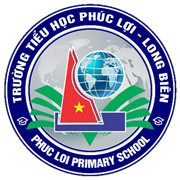 Hoạt động tiếp nối
Các em chuẩn bị bài học sau:
Luyện tập